More Holiness Give Me
MY PRAYER
6.5.6.5.D
12/8
Eb/G - MI

Verses: 3
PDHymns.com
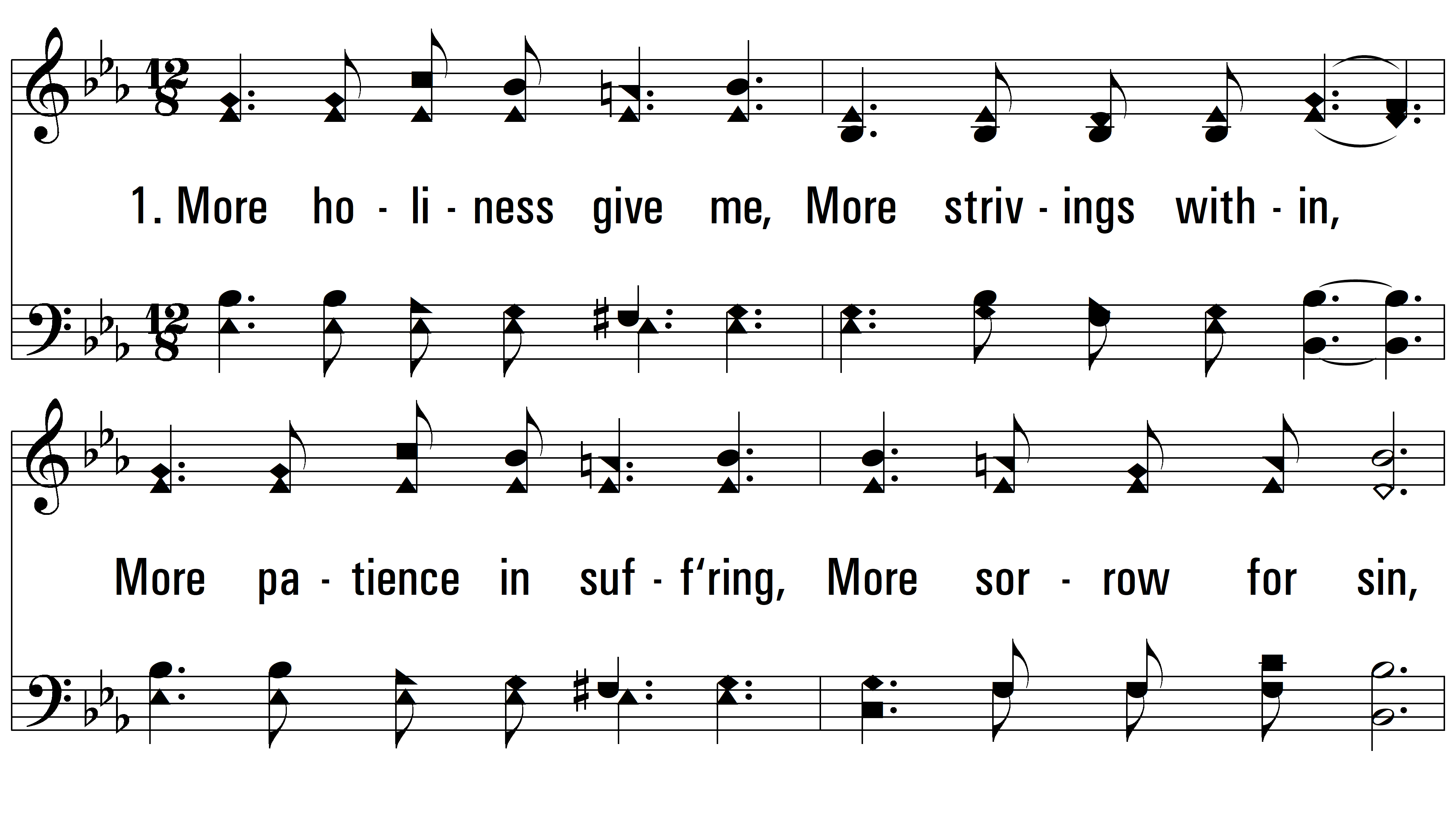 vs. 1 ~ More Holiness Give Me
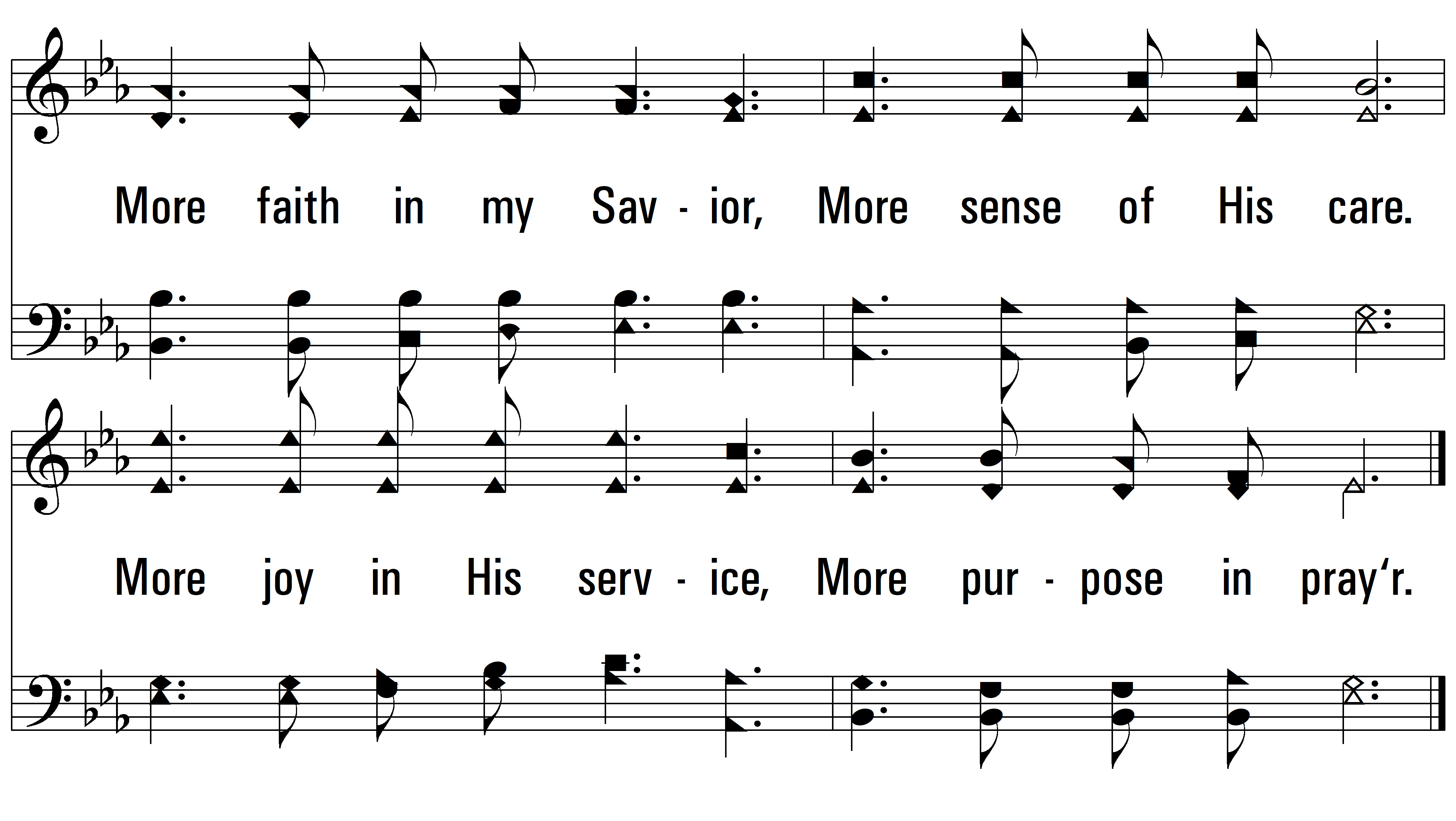 vs. 1
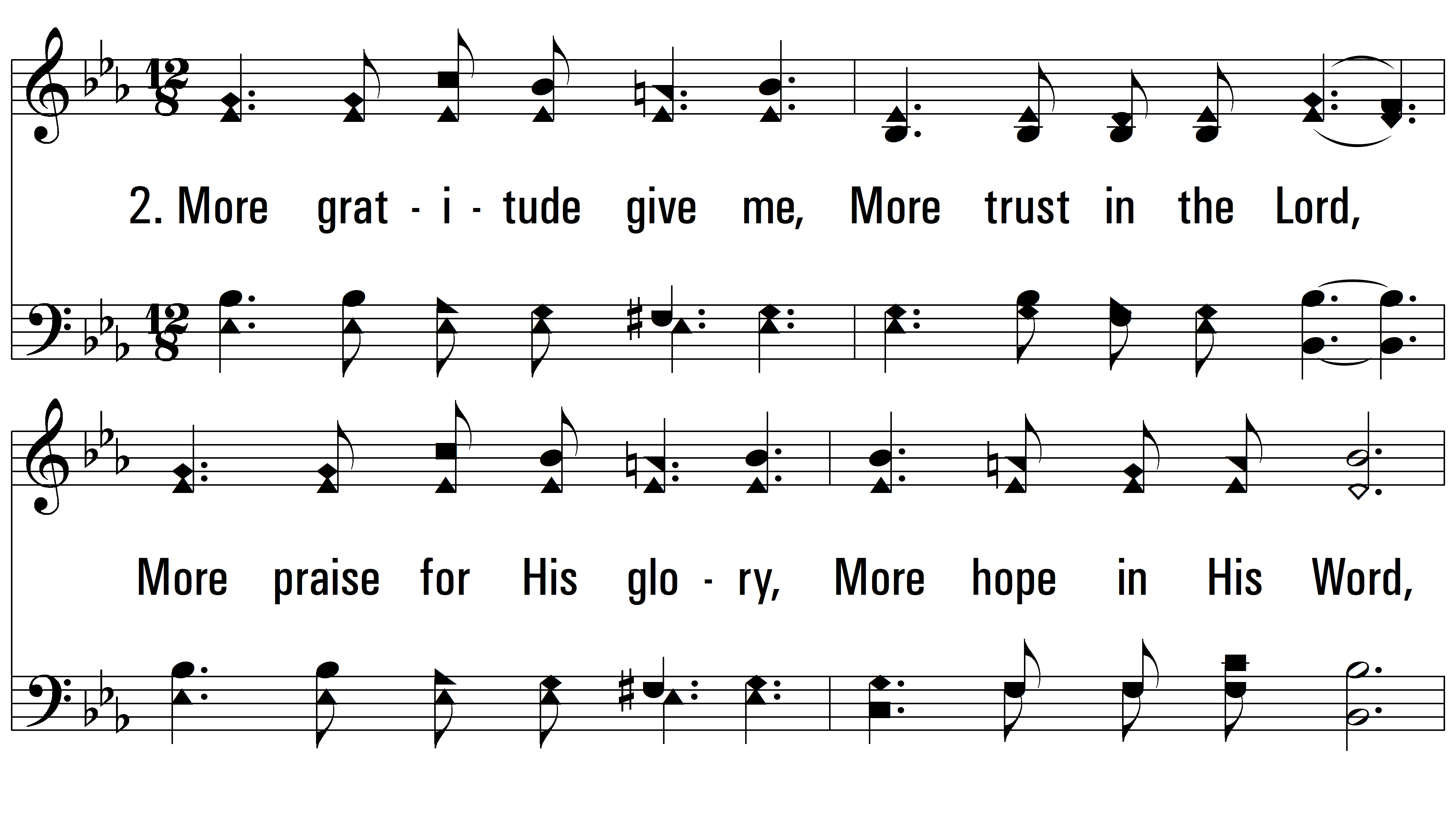 vs. 2 ~ More Holiness Give Me
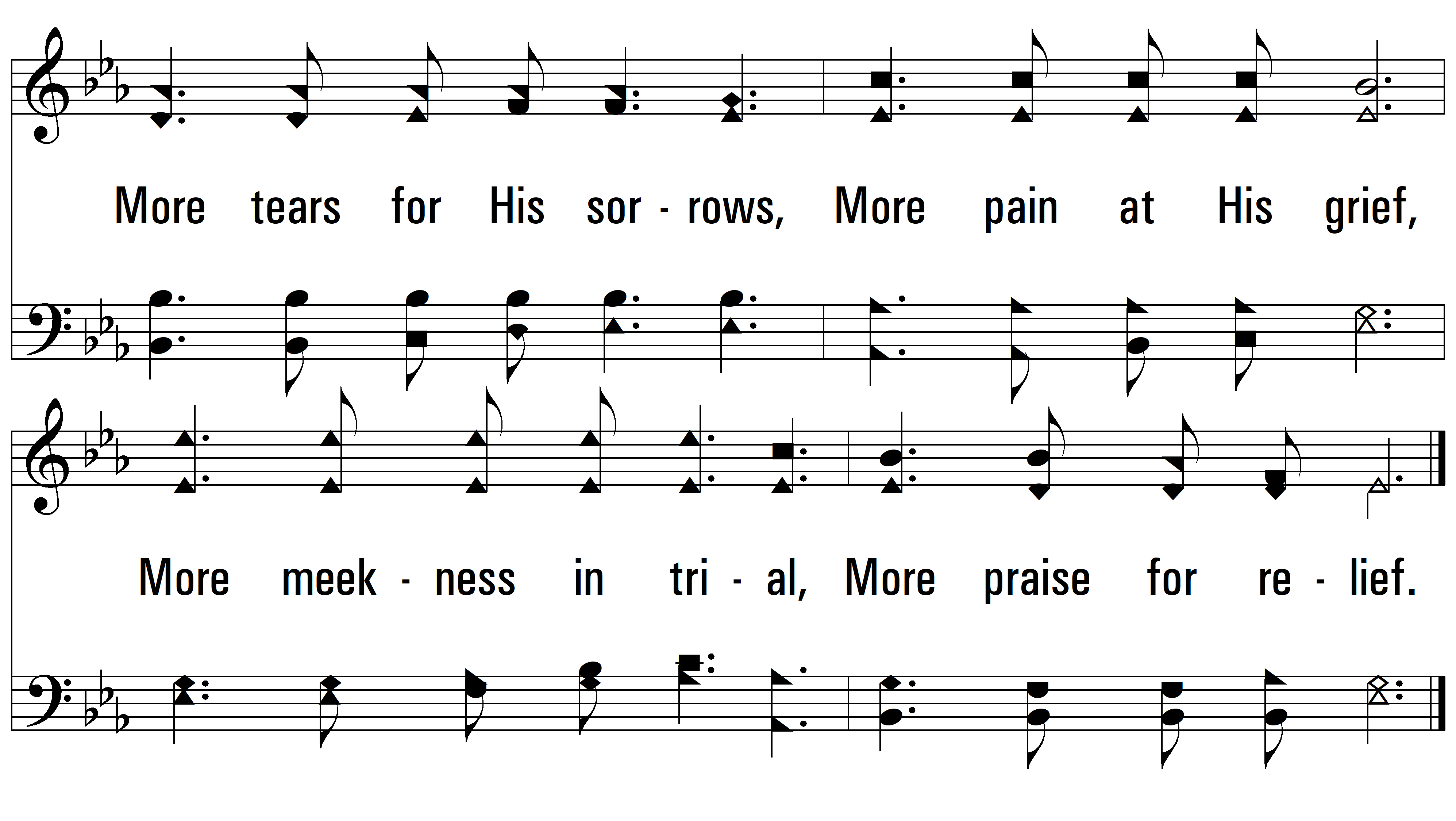 vs. 2
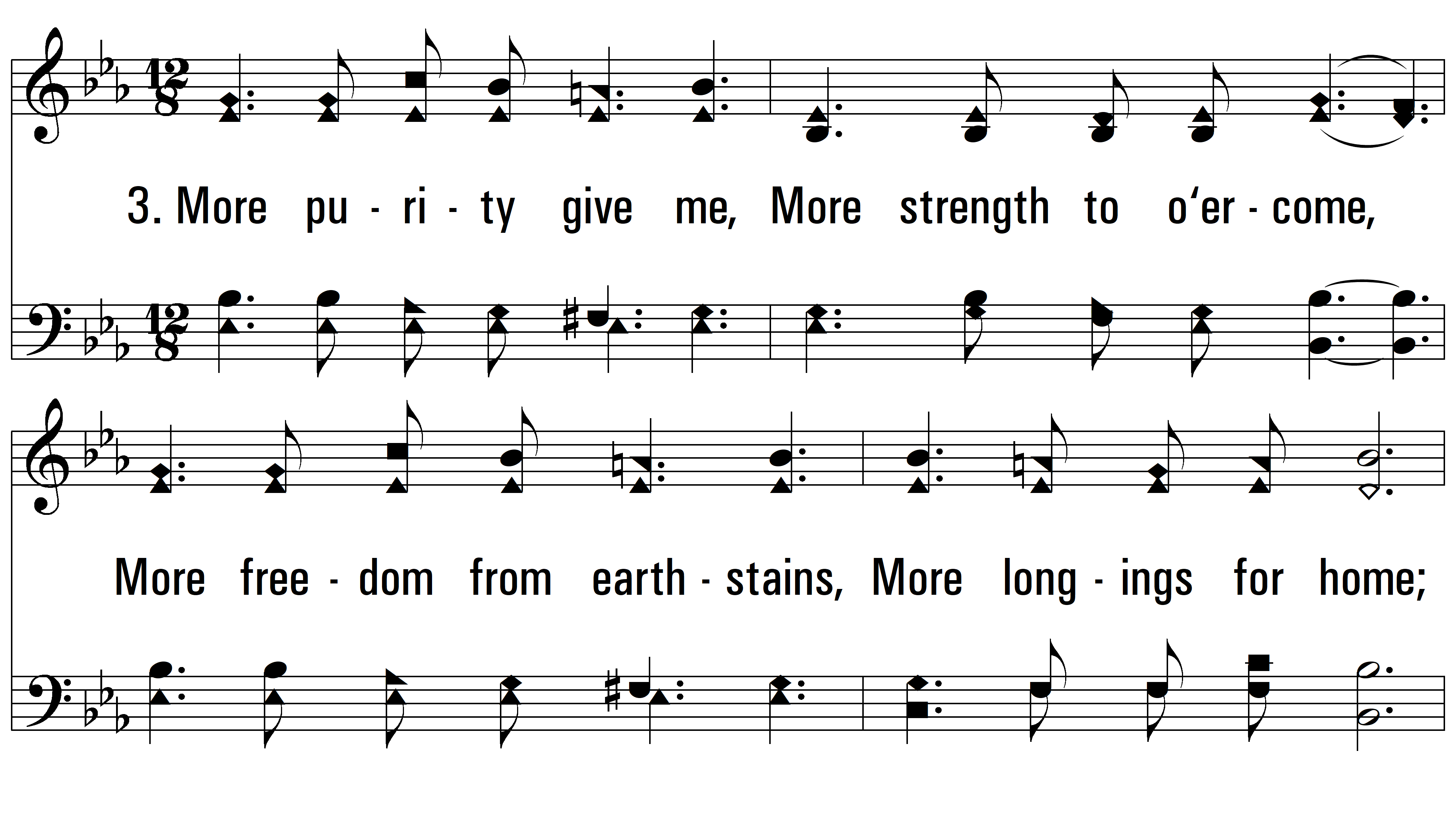 vs. 3 ~ More Holiness Give Me
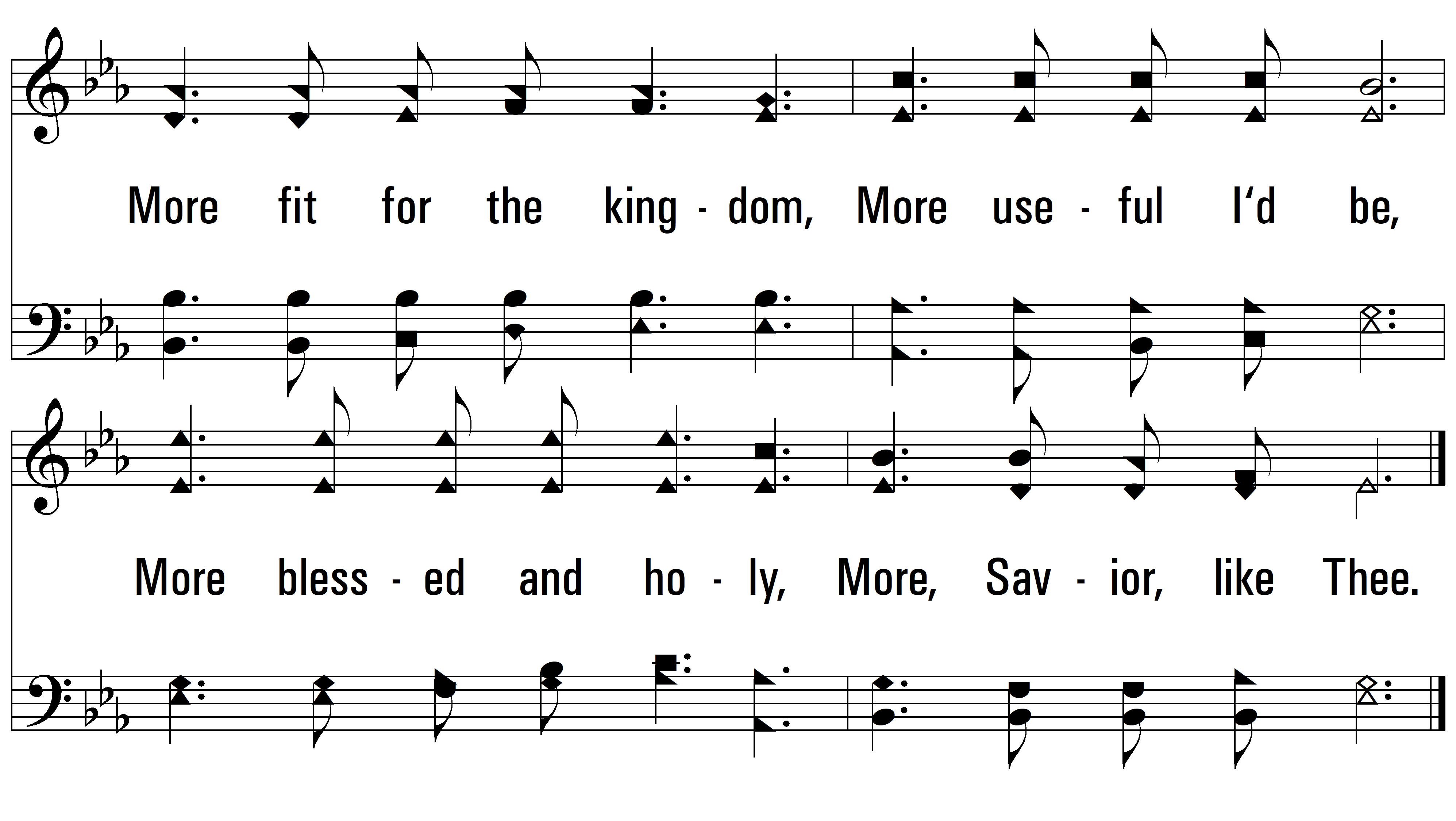 END
PDHymns.com
vs. 3